Продуктовые(продовольственные)магазины.
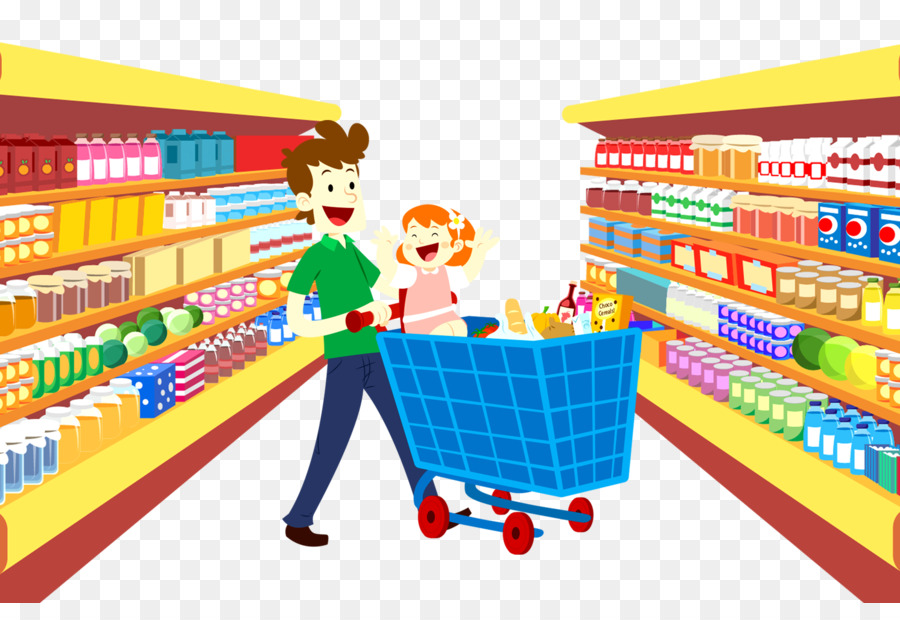 Каждый день мы сталкиваемся с необходимостью покупки продуктов питания для нашего стола.
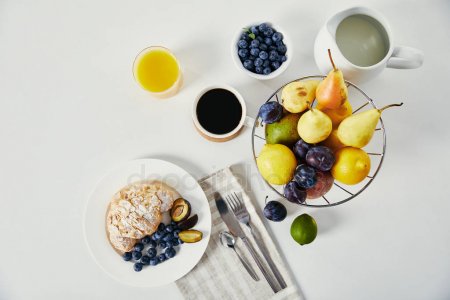 Пища является источником энергии для организма человека, а также участником обмена веществ и строительным материалом для тела
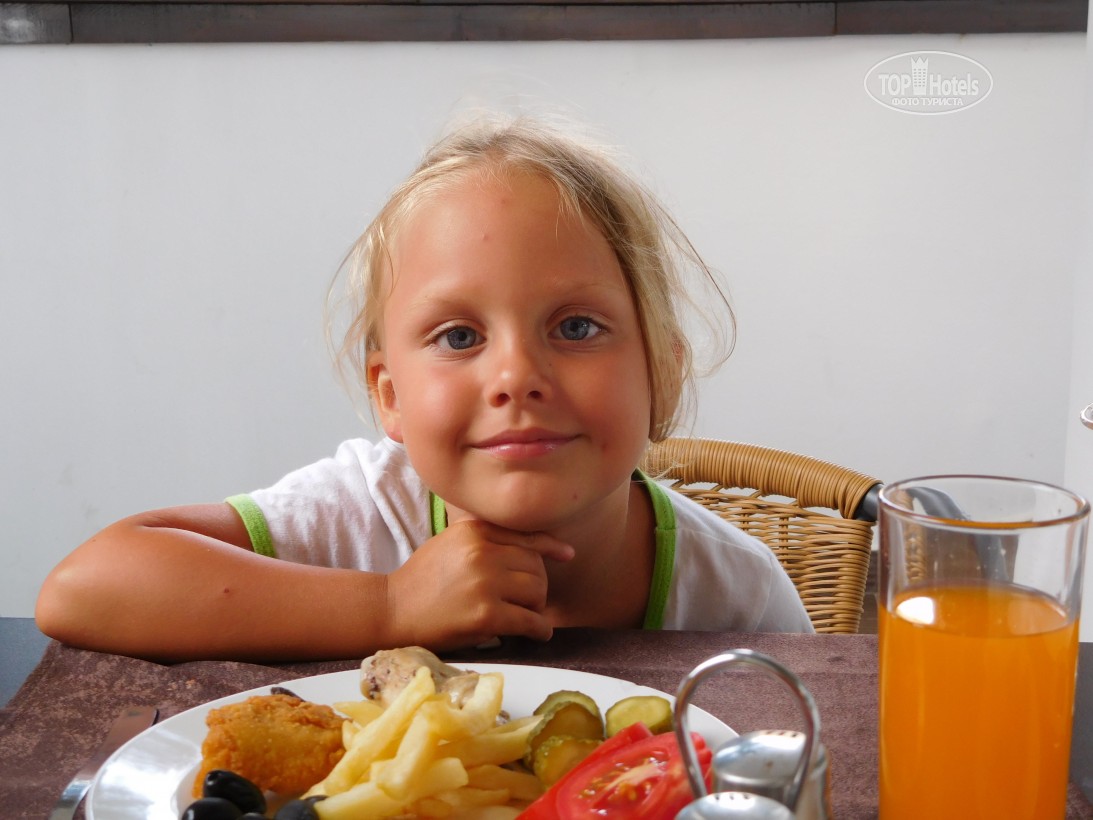 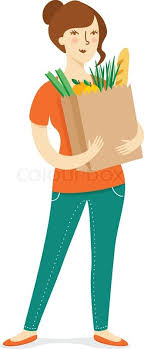 Виды продуктов питания
Классификация продовольственных    товаров по назначению:
продукция массового потребления (изготовленная с помощью традиционных технологий);
диетическая и лечебно-профилактическая продукция;
детское питание (для детей до трех лет).
По химическому составу продукты питания подразделяются на
белковые;
жировые;
углеводные;
минеральные.
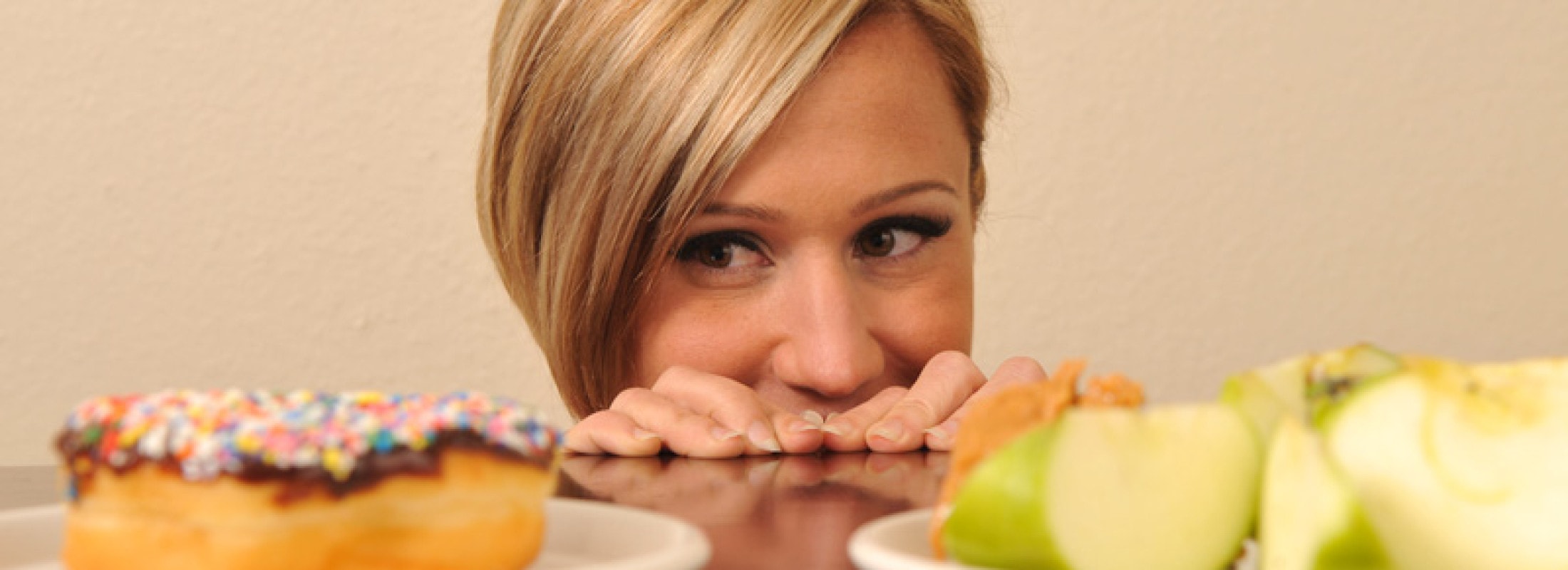 Согласно товароведной классификации выделяются следующие виды продуктов питания:
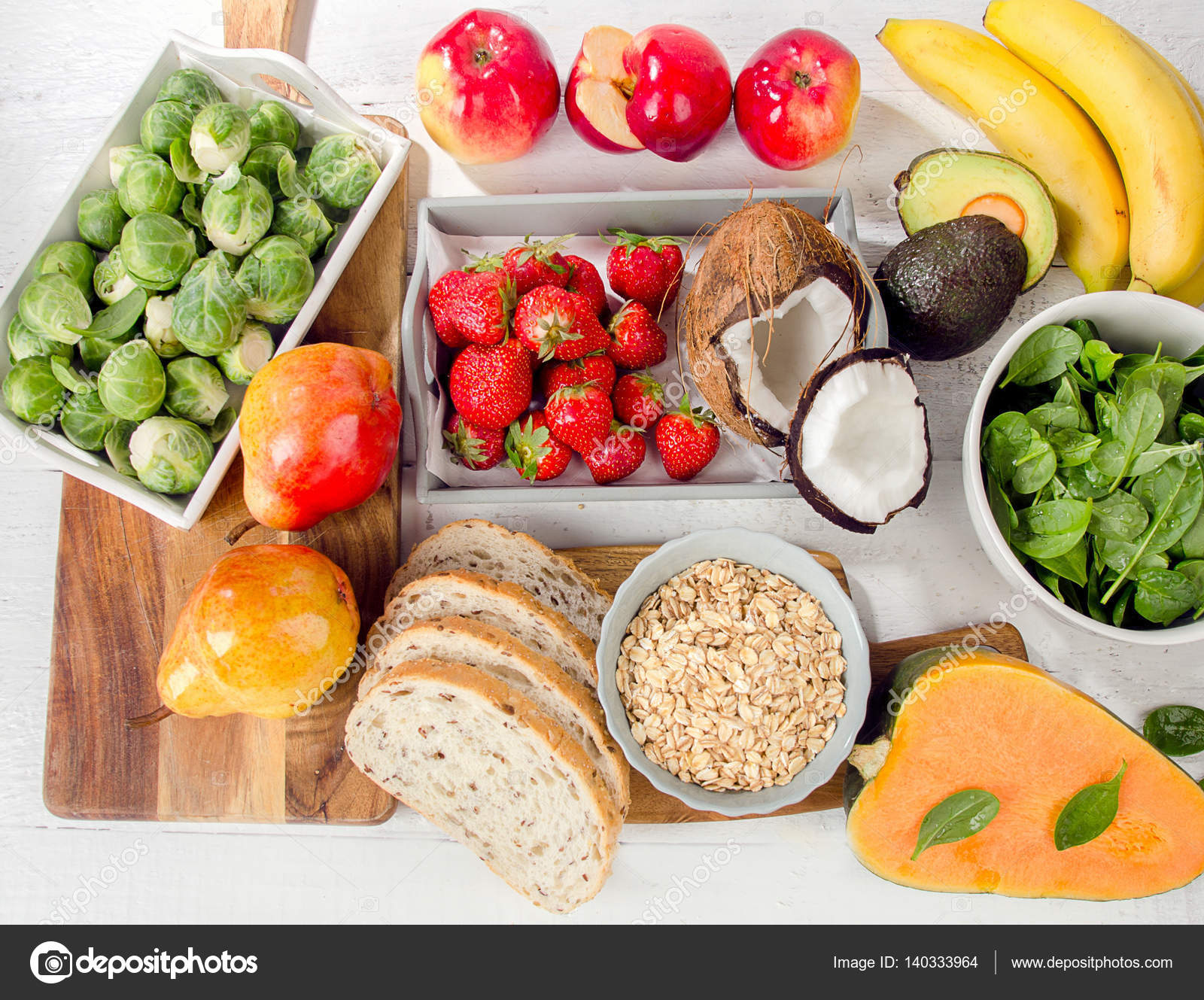 зерномучные продукты;
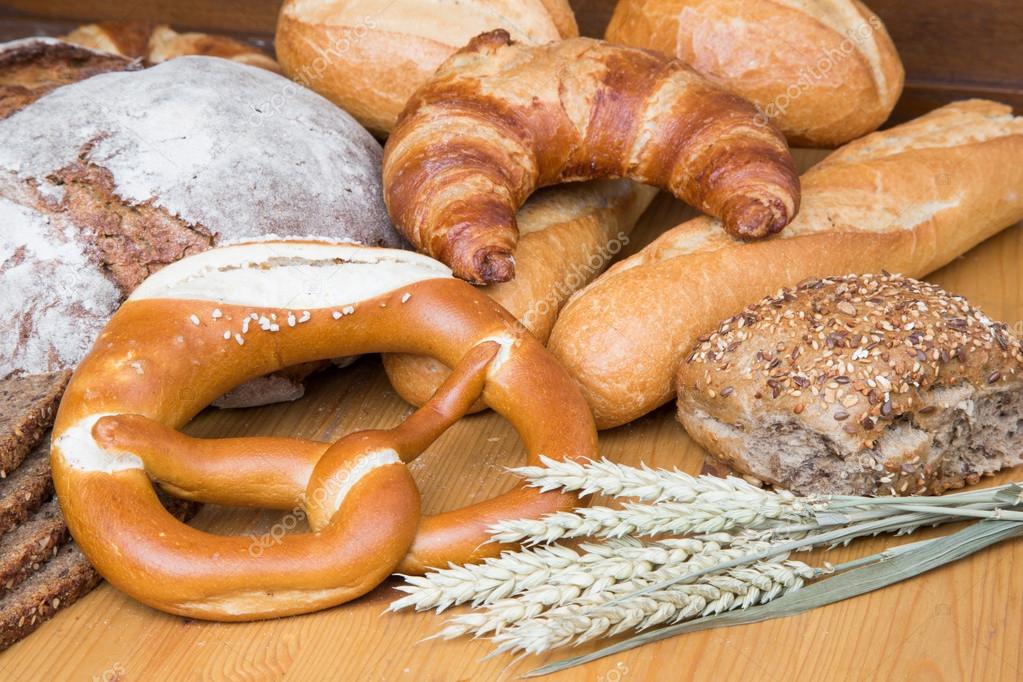 фрукты, овощи, грибы;
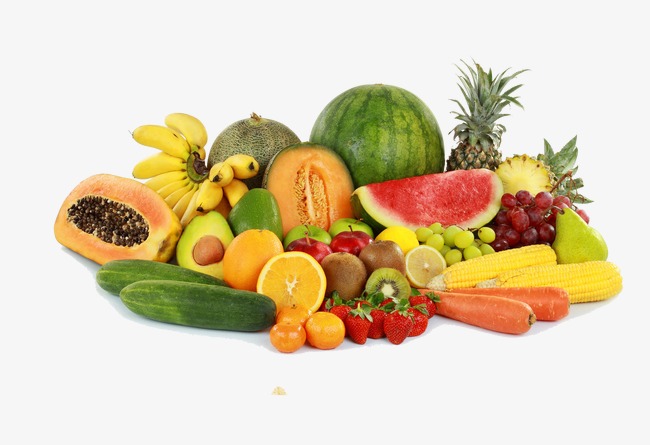 сахар, мед, кондитерские изделия;
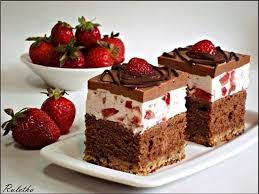 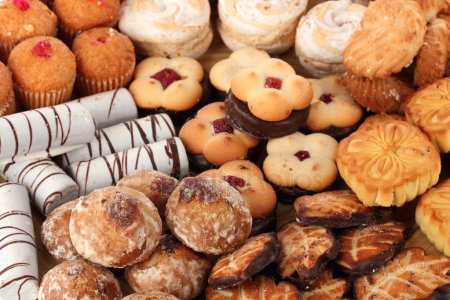 мясо и мясные продукты;
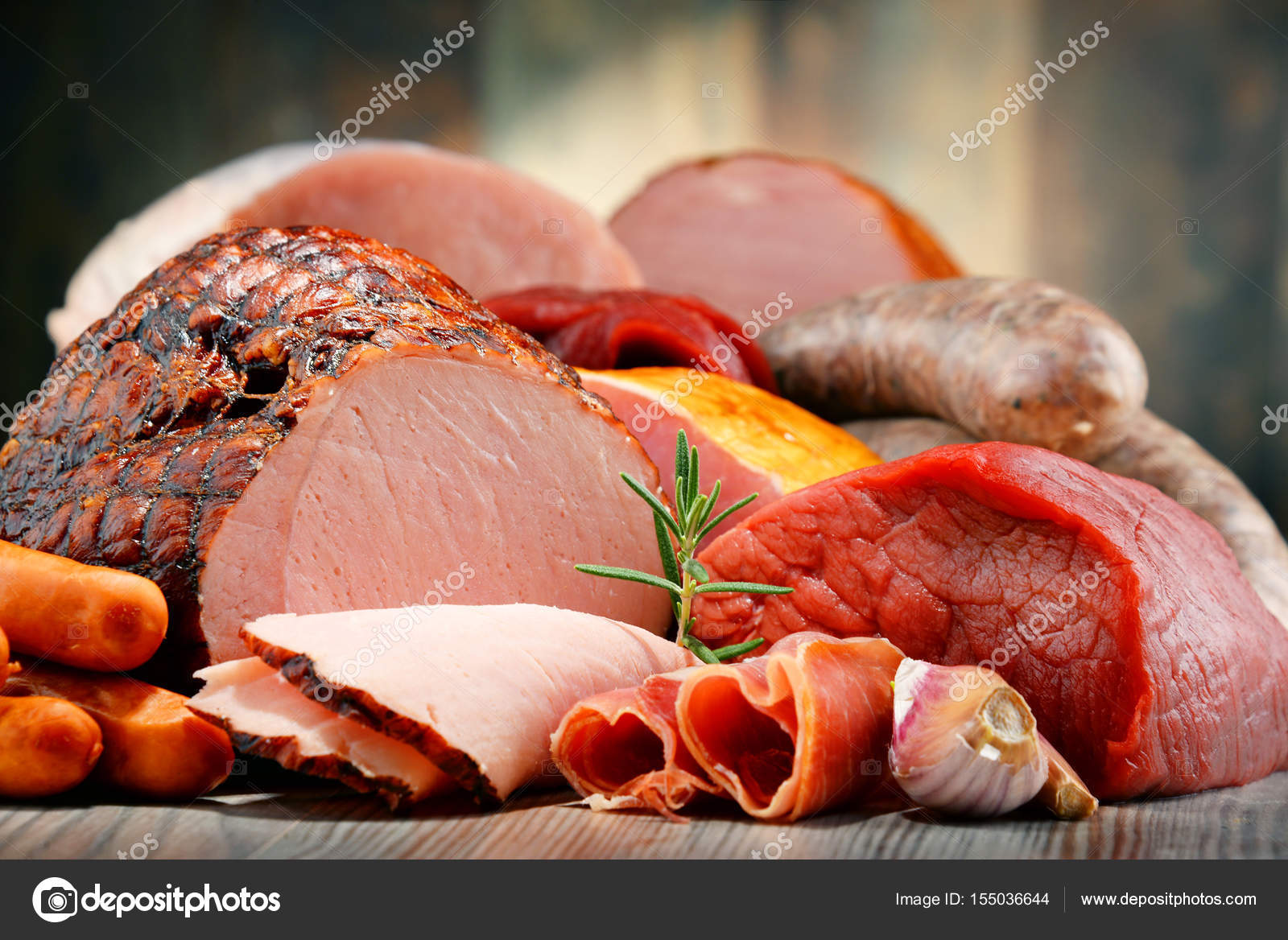 рыба, морепродукты, рыбная продукция;
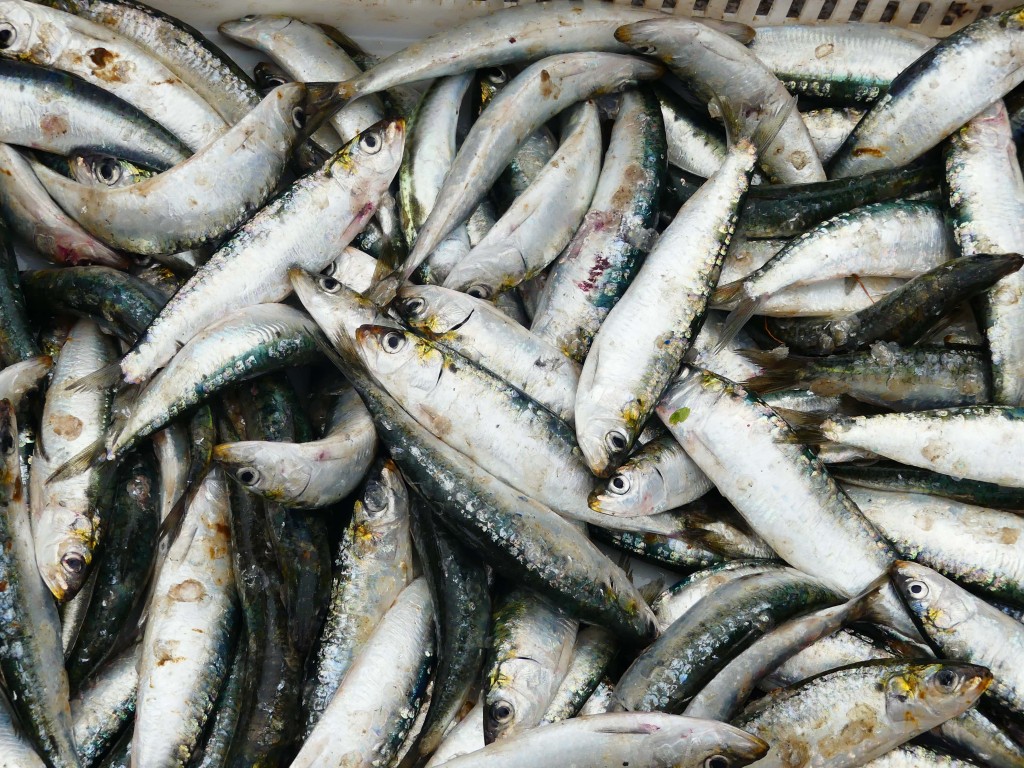 молочные продукты;
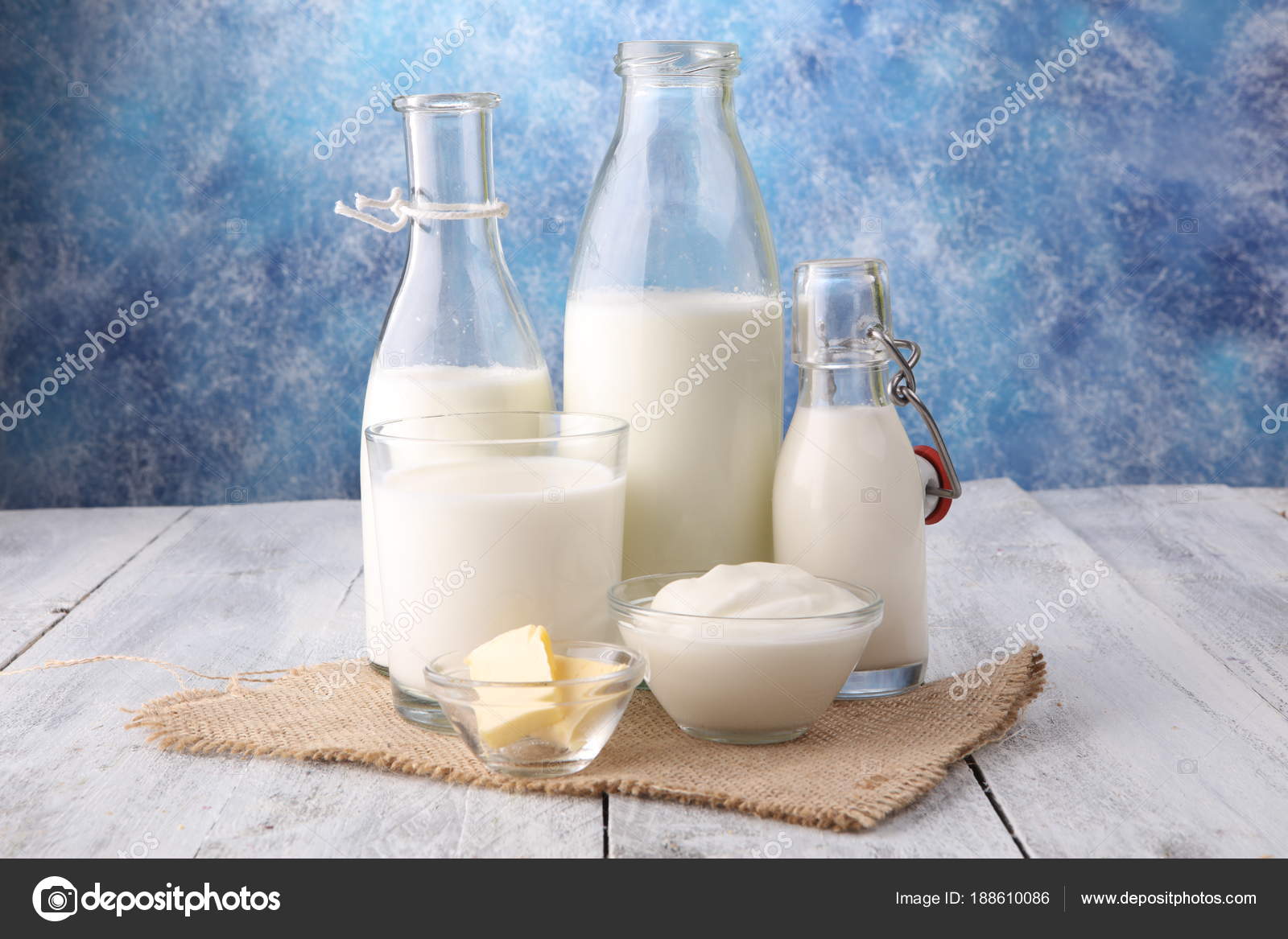 вкусовые товары – чай, кофе, напитки, пряности и приправы.
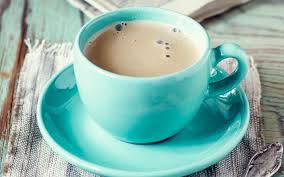 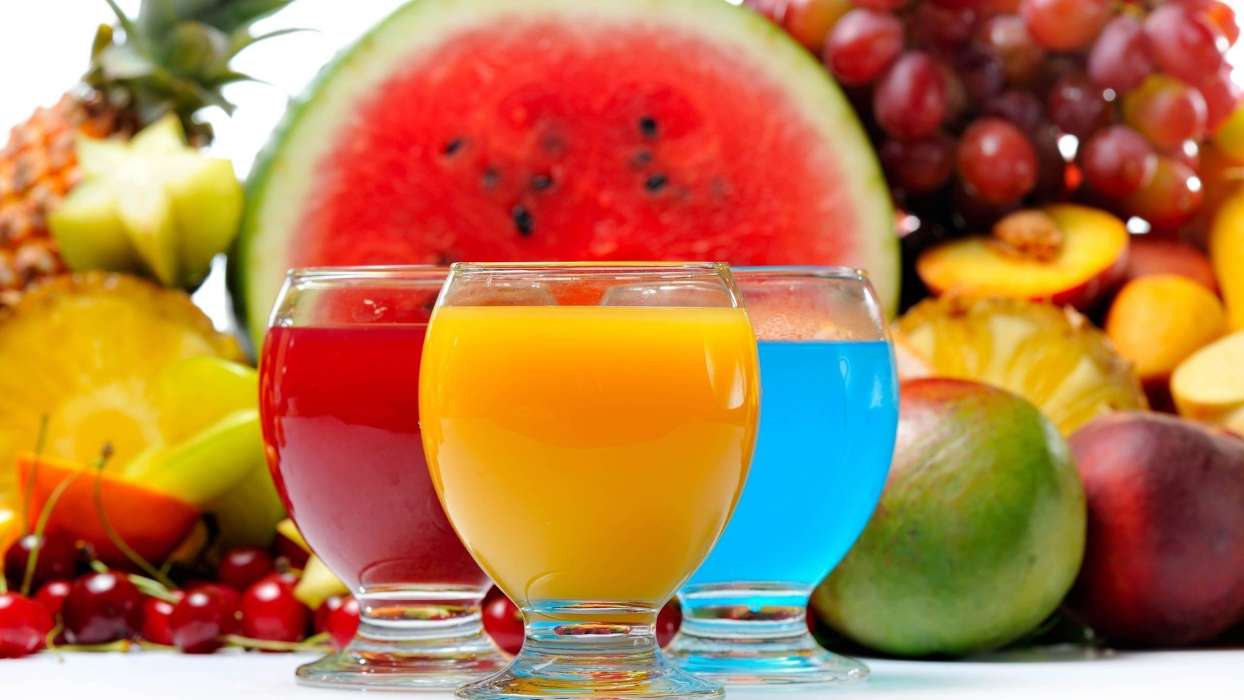 Отделы в продуктовых магазинах.
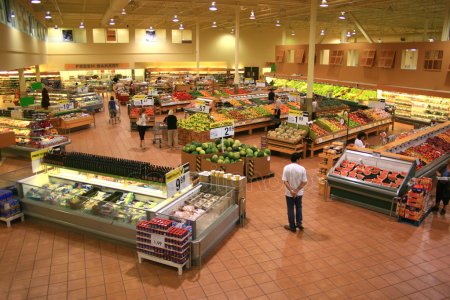 Хлебобулочный.
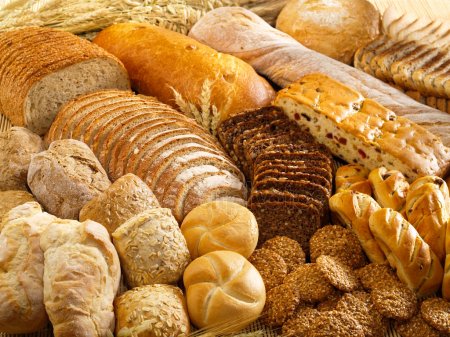 В отделе Бакалея собраны товары, не требующие особых условий хранения:
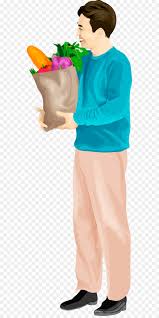 различные сорта муки;
 крупы – греча, манка, овсянка, рис, пшено и другие;
макаронные изделия – спагетти, вермишель, лапша, рожки;
различные виды специй - сахар, соль, сода, уксус;
 сухие завтраки – мюсли, подушечки, кукурузные и зерновые хлопья;
продукты быстрого приготовления –лапша, каши, супы, пюре;
кетчупы и соусы;
растительные масла.
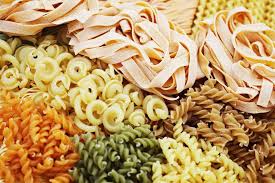 В отделе Гастрономия находятся продукты питания , готовые к употреблению
мясные и рыбные деликатесы;
мясные и рыбные консервы с длительным сроком хранения;
масло сливочное и топленое, маргарин;
плавленые и традиционные сыры;
самый популярный соус – майонез.
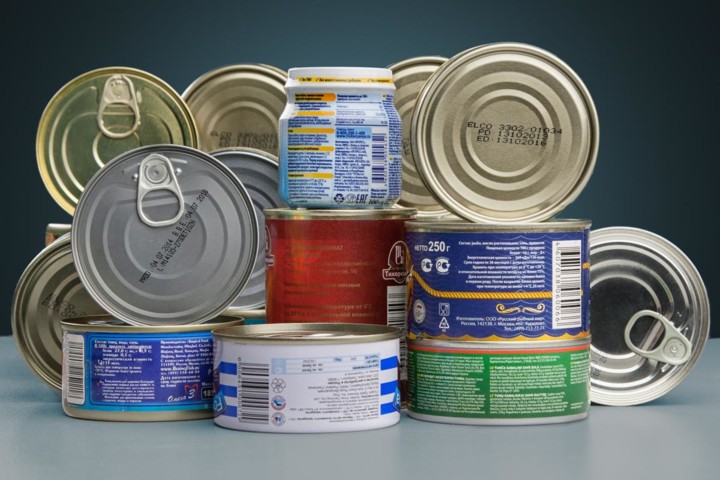 К отделу Кулинария относятся продукты:
не требующие дополнительной кулинарной обработки мясные и рыбные готовые блюда;
овощные, мясные, рыбные готовые салаты;
бутерброды;
соленья;
вареные овощи.
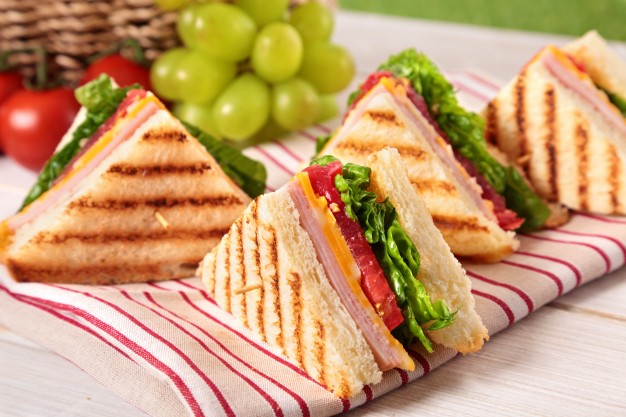 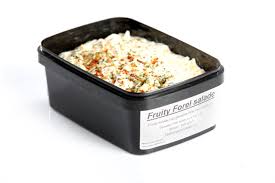 В отделе Мясо, птица, яйцо находятся следующие продовольственные товары:
свежее мясо, охлажденное и замороженное;
охлажденная и замороженная птица;
субпродукты;
фарш и другие рубленые и натуральные полуфабрикаты;
куриное и перепелиное яйцо различных категорий.
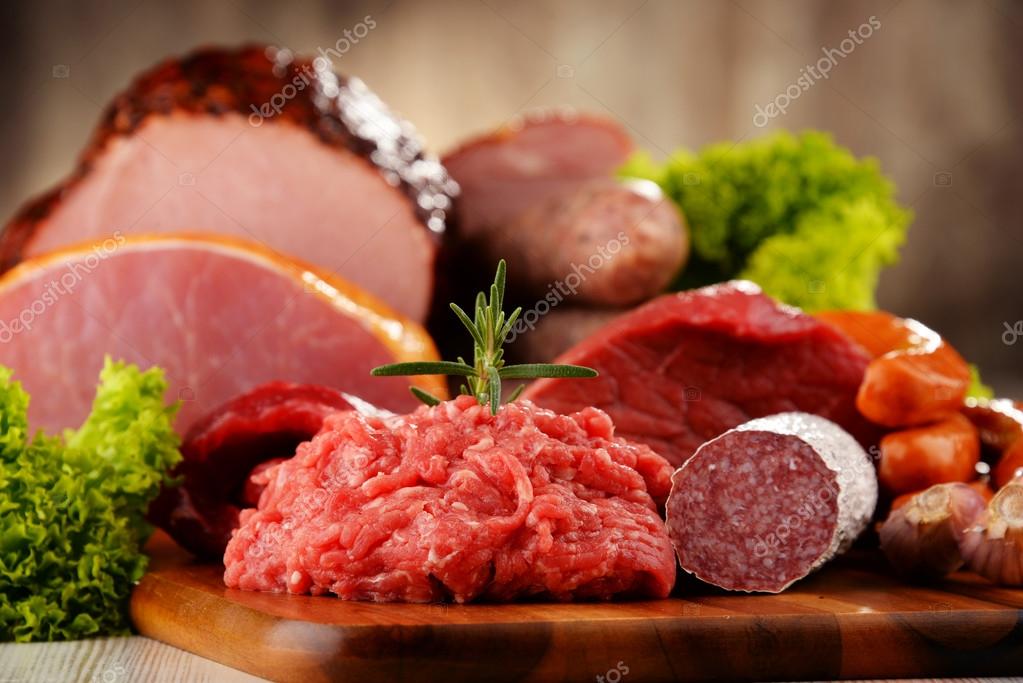 К отделу Рыба и морепродукты относятся:
свежая и замороженная рыба, а также филе в различной упаковке;
свежие и варено-замороженные морепродукты - кальмары, креветки, мидии, гребешки, улитки;
мороженная рыбная икра и фарш.
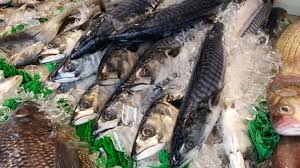 В отделе Фрукты, овощи, грибы находятся следующие продукты питания:
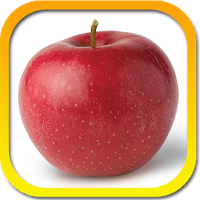 овощные, фруктово-ягодные и грибные консервы;
различные виды свежих овощей, фруктов и грибов.
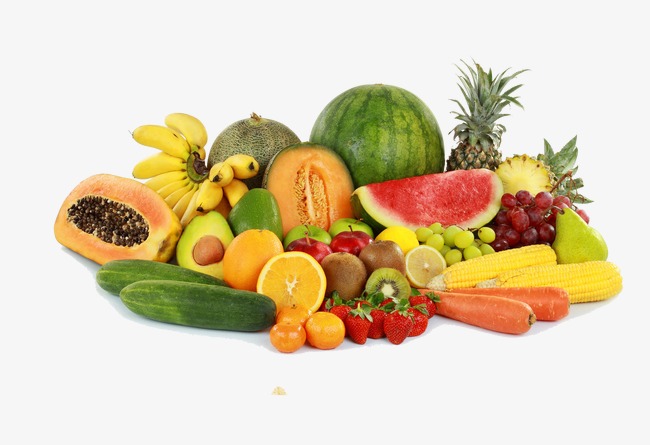 Молочный отдел
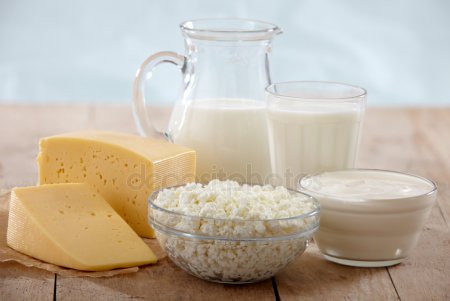 Кондитерский отдел.
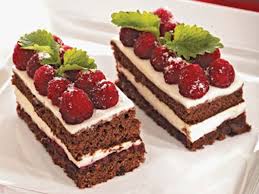 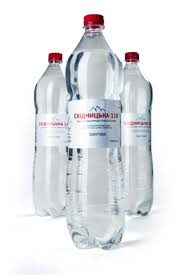 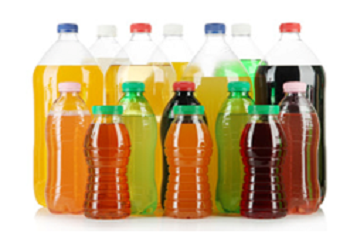 Напитки.
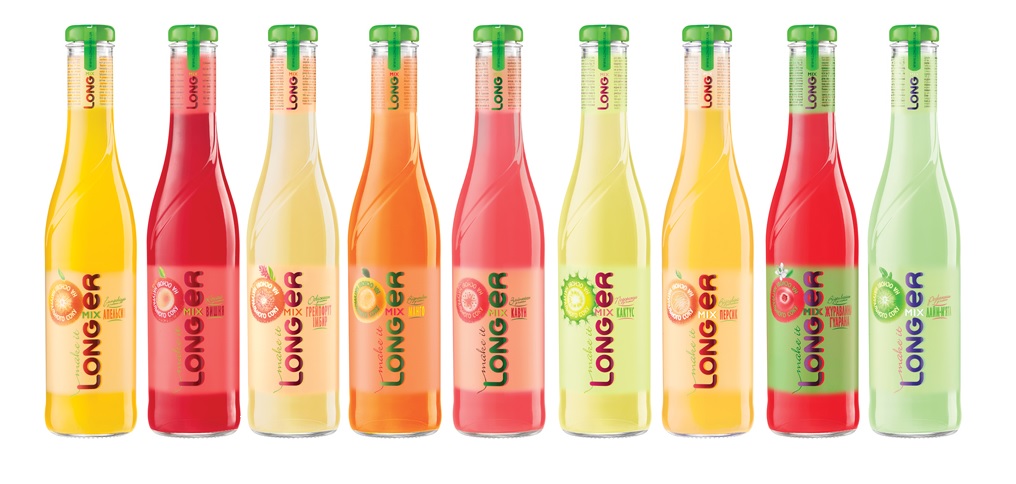